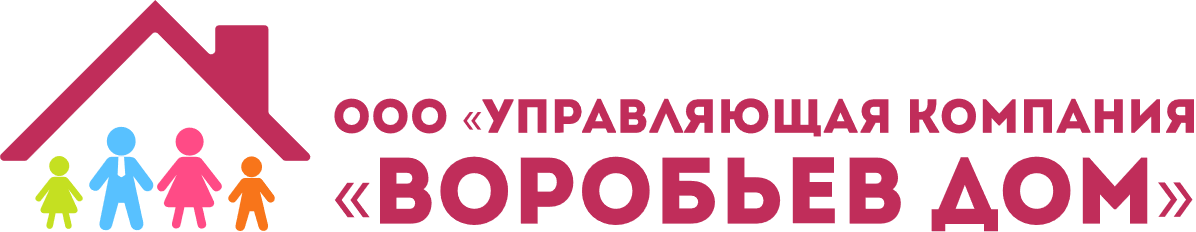 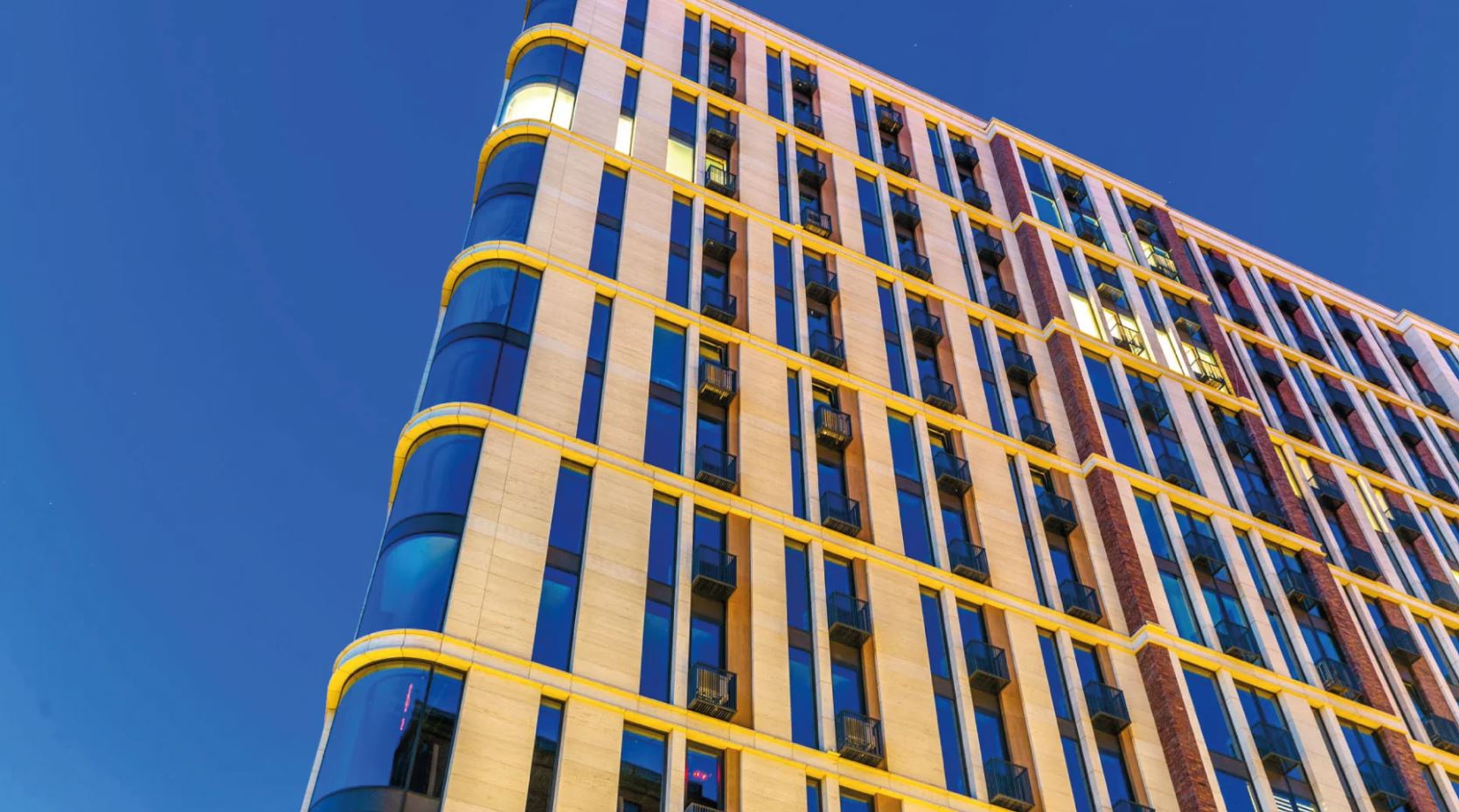 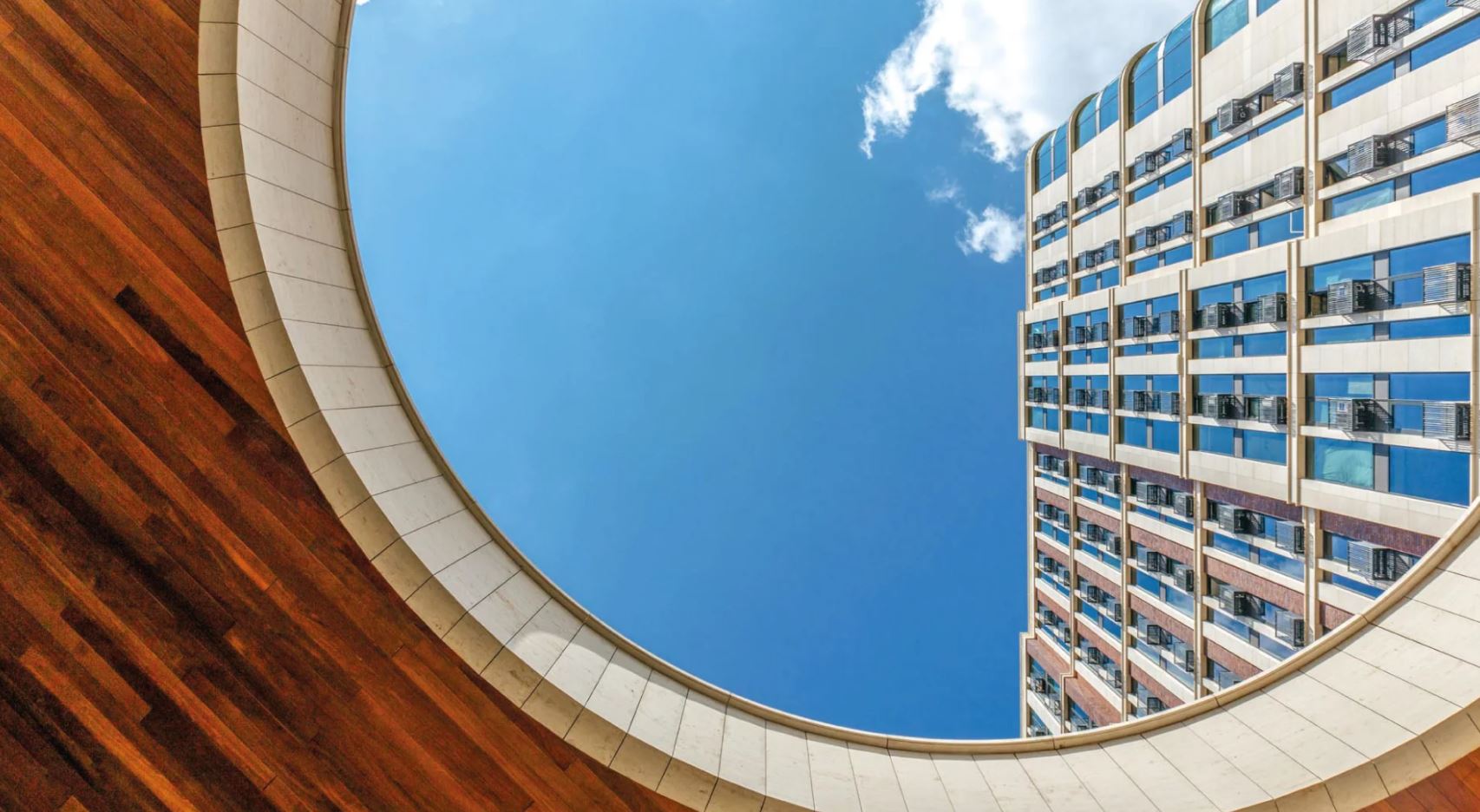 Отчёт о проведённых работах в ЖК Воробьев дом
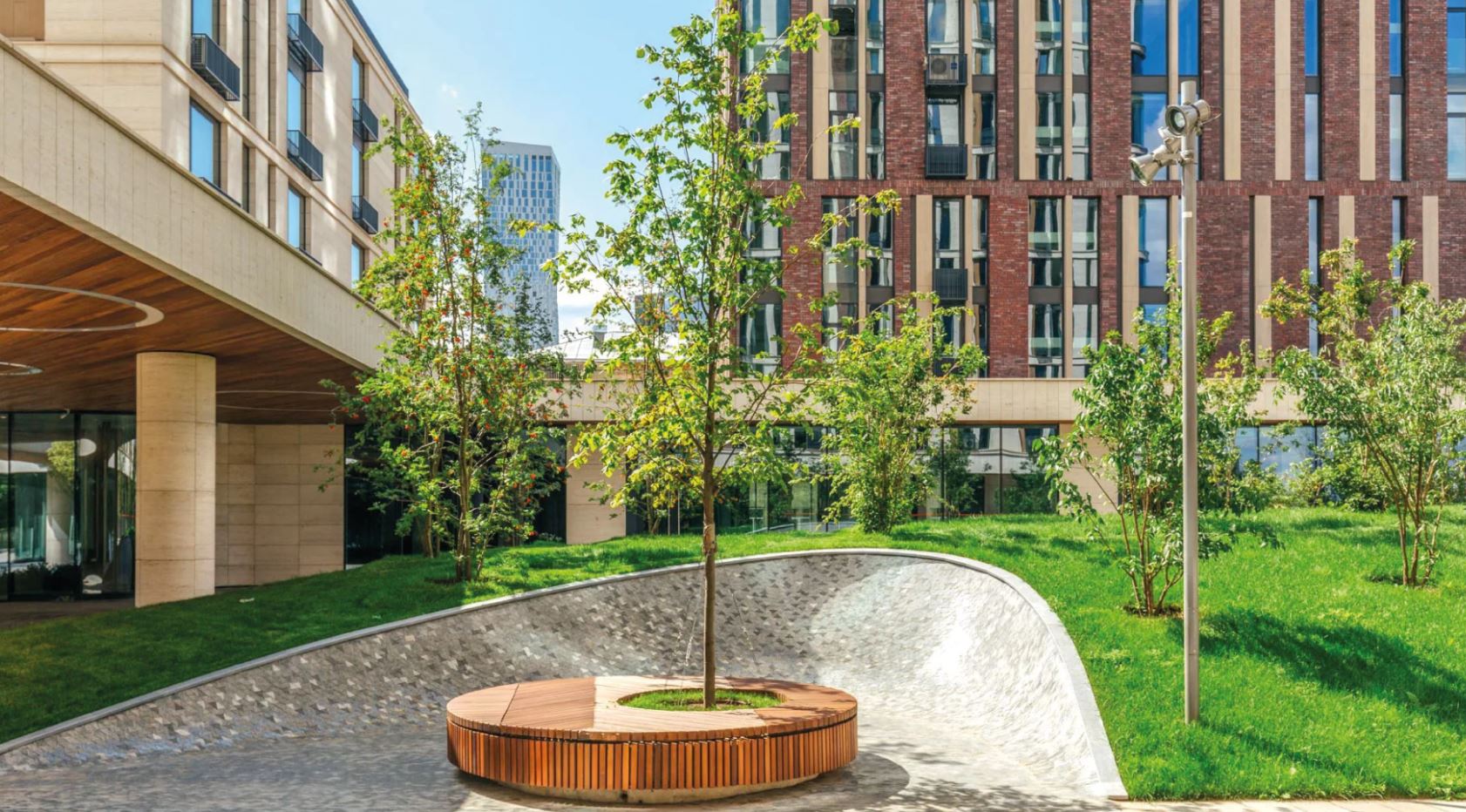 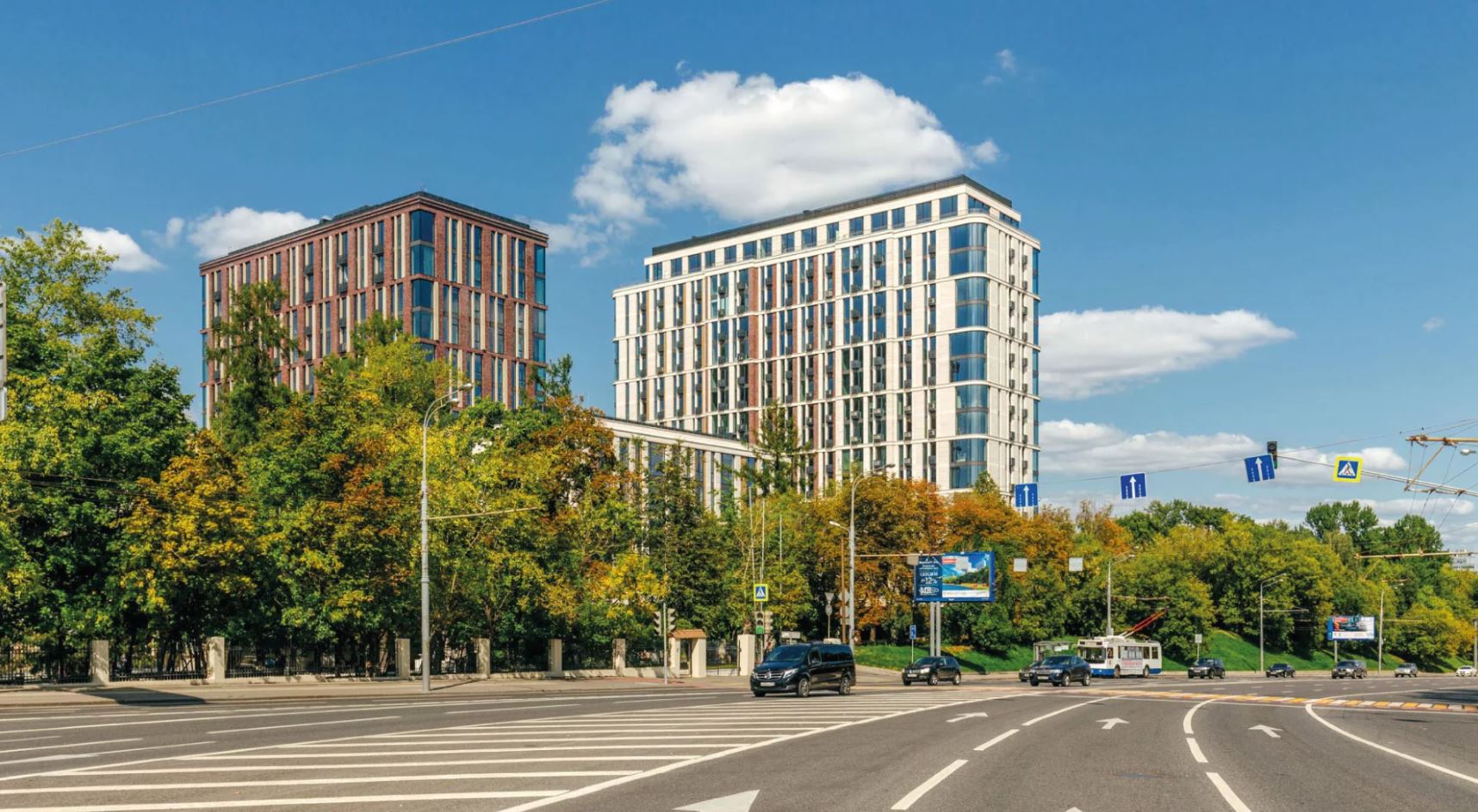 Апрель 2021 года
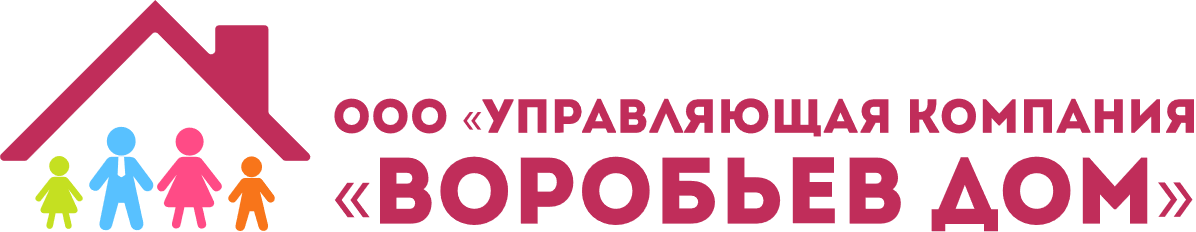 2
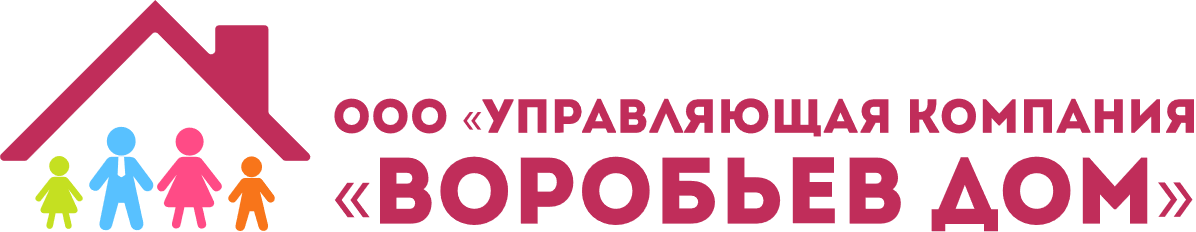 Обустроили клумбы (рыхление, прополка - 20 шт. деревьев;              429 шт. кустарников,  60 шт. хвойников)
Работы по благоустройству
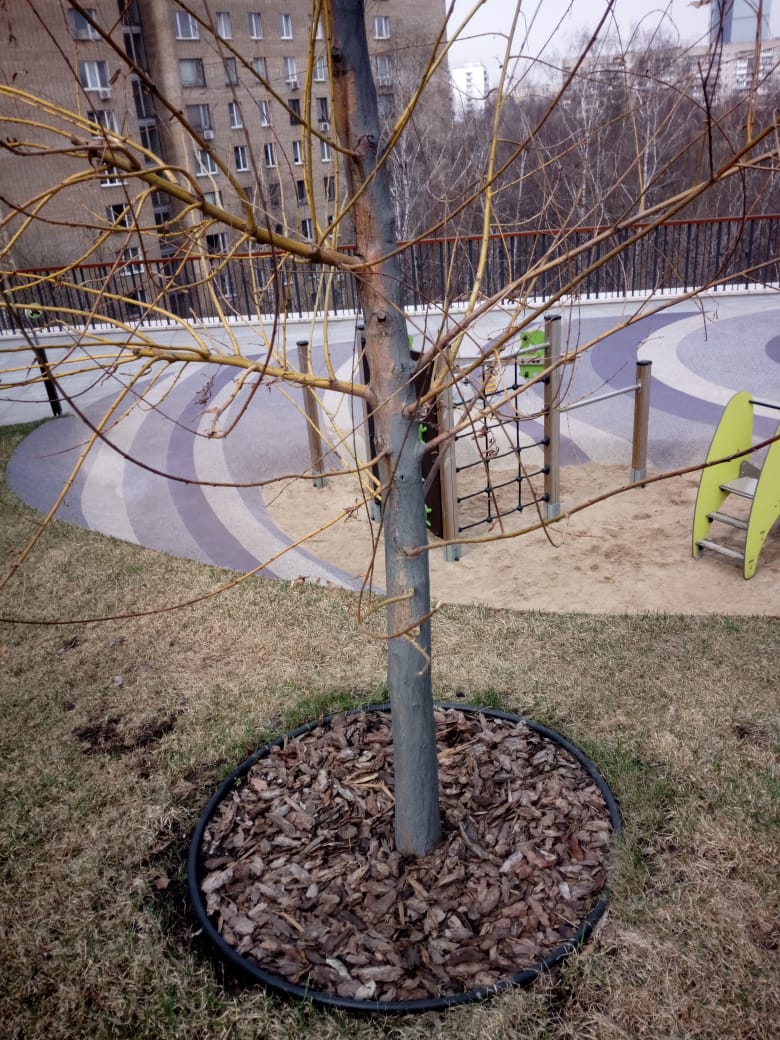 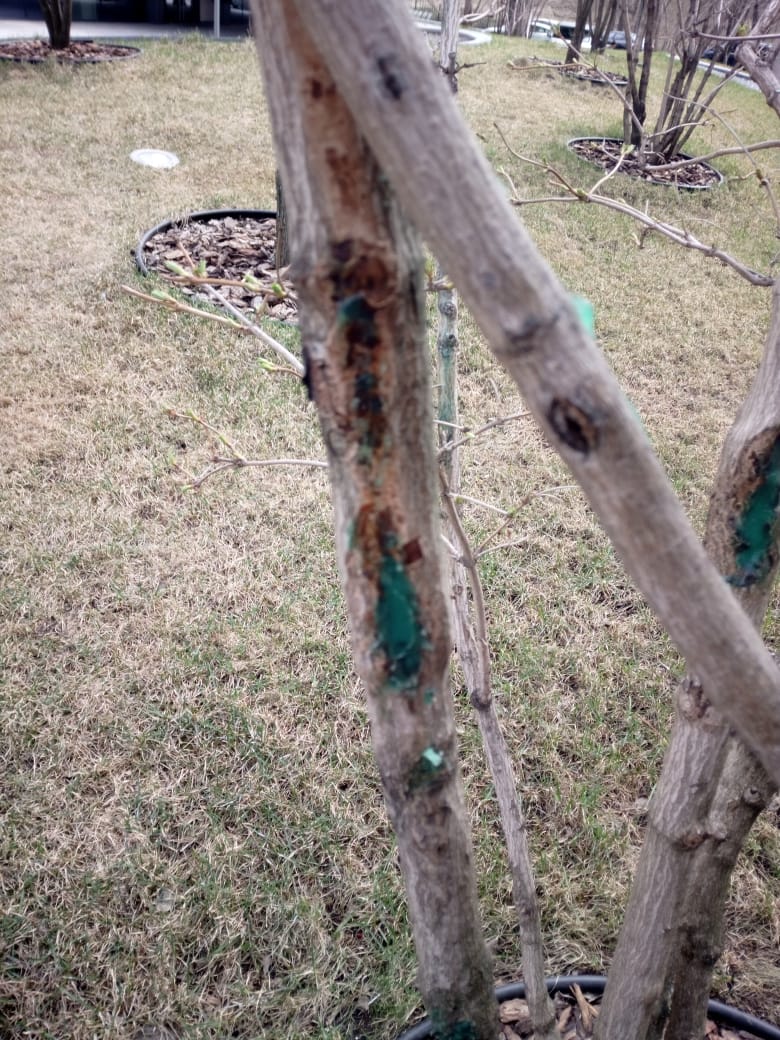 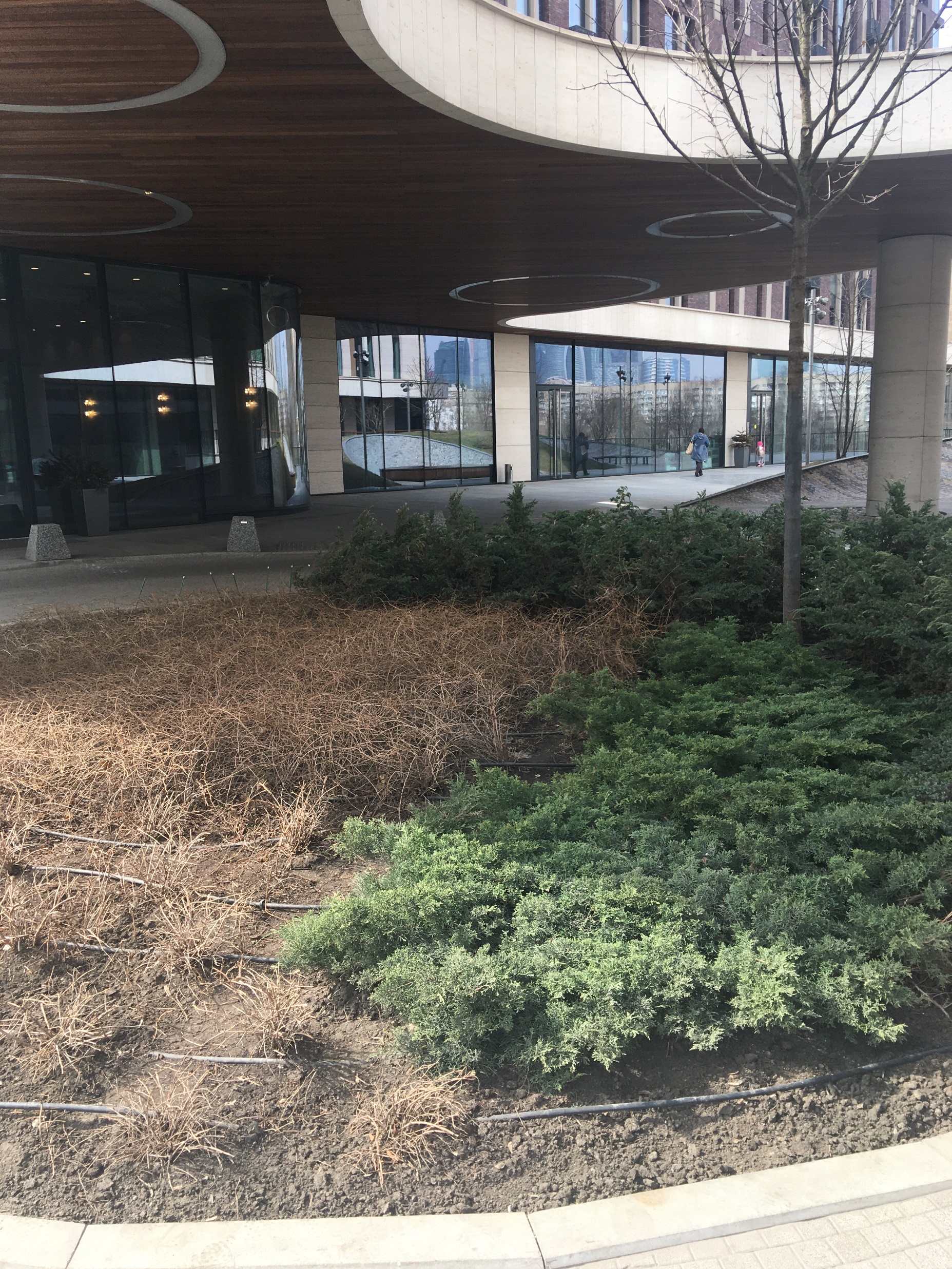 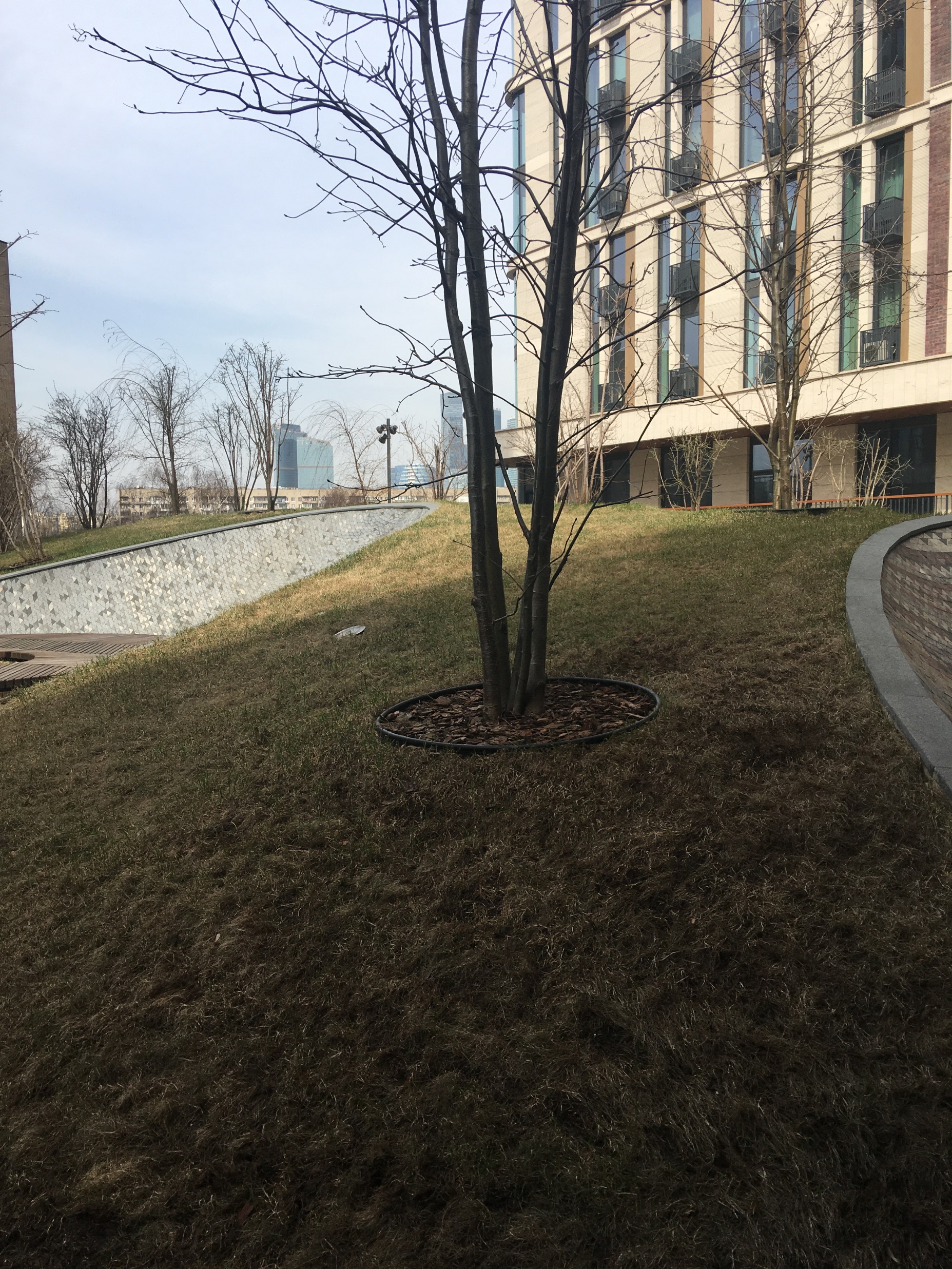 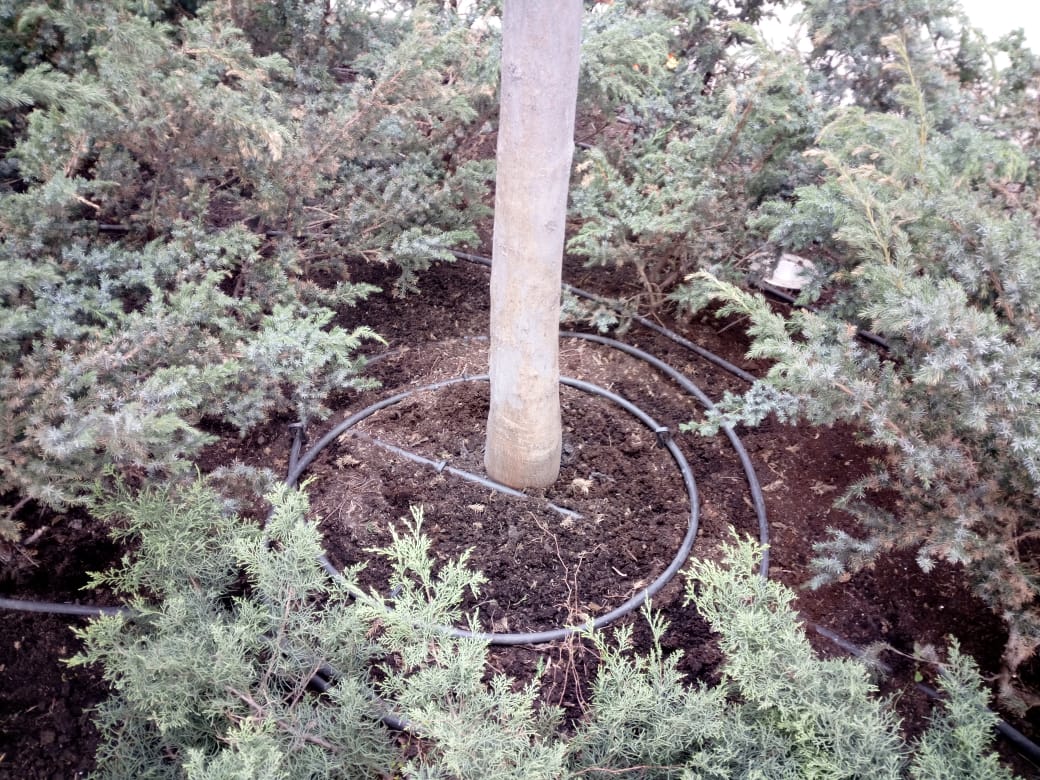 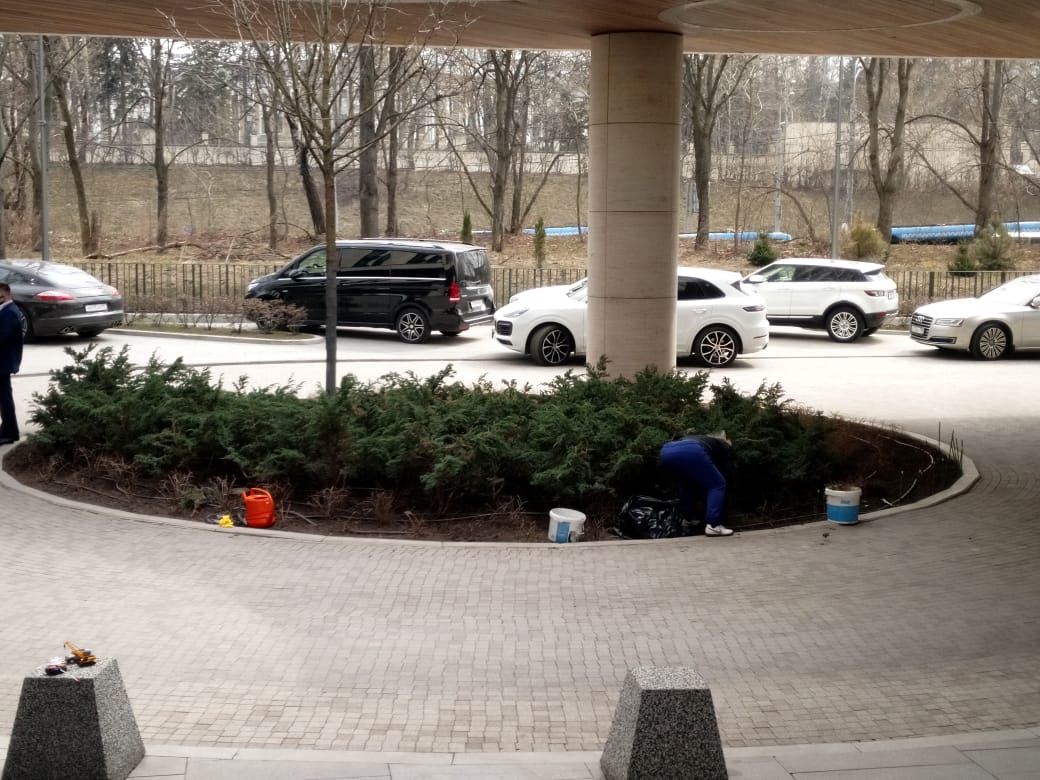 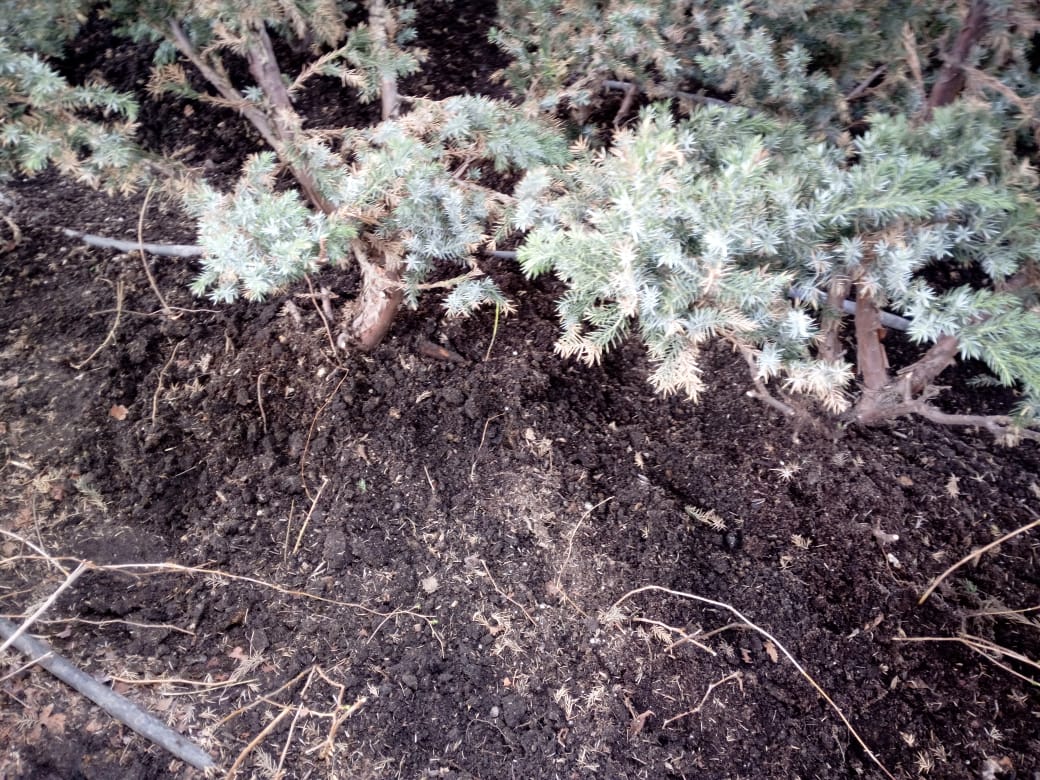 3
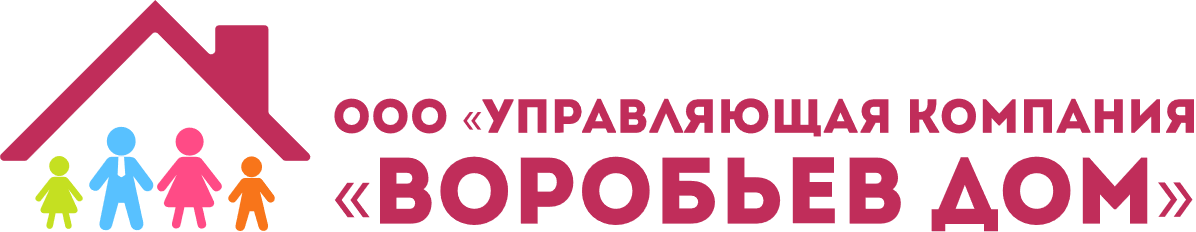 Провели мойку стеклянных фасадов (9 000 м2)
Работы по благоустройству
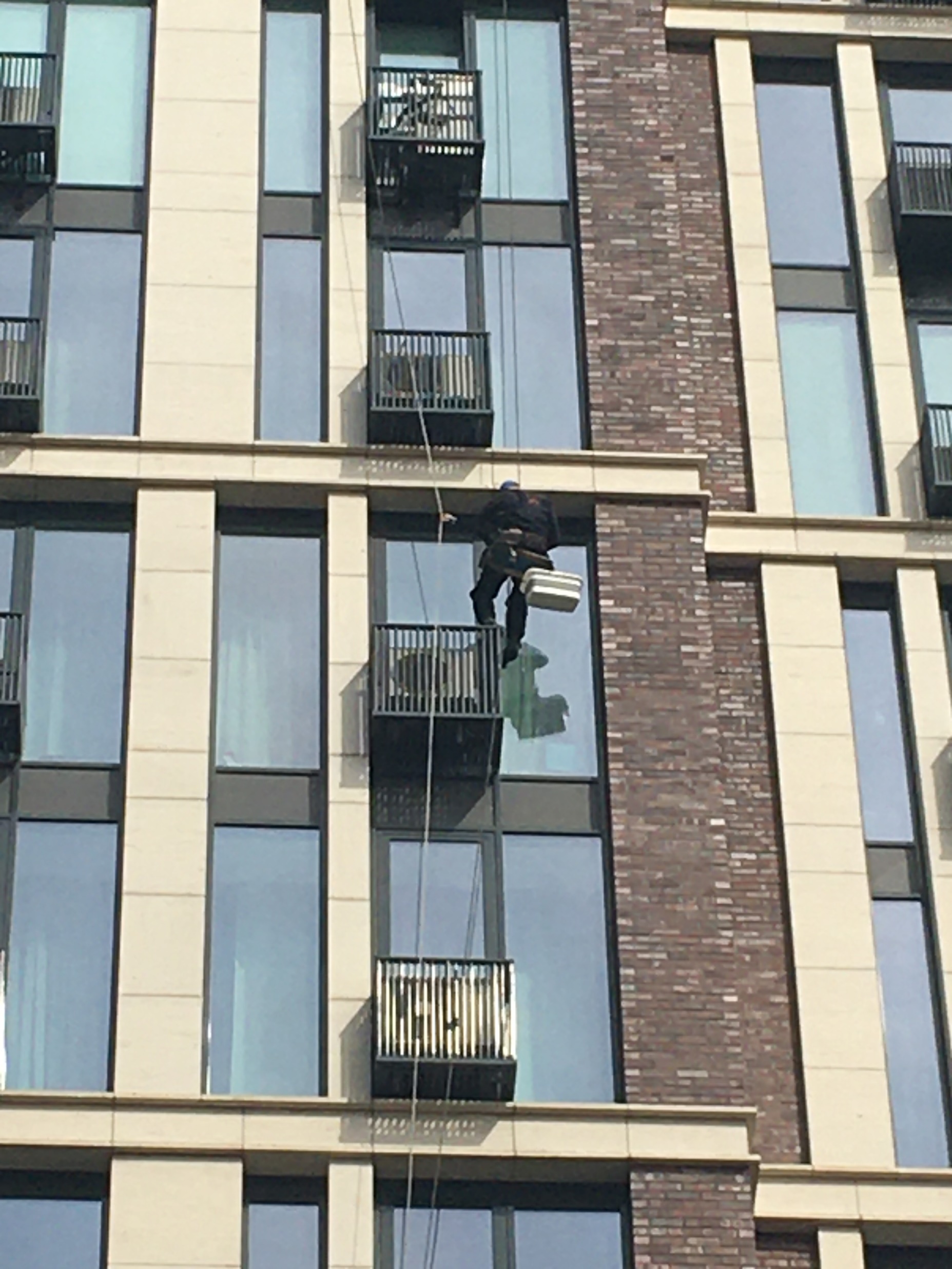 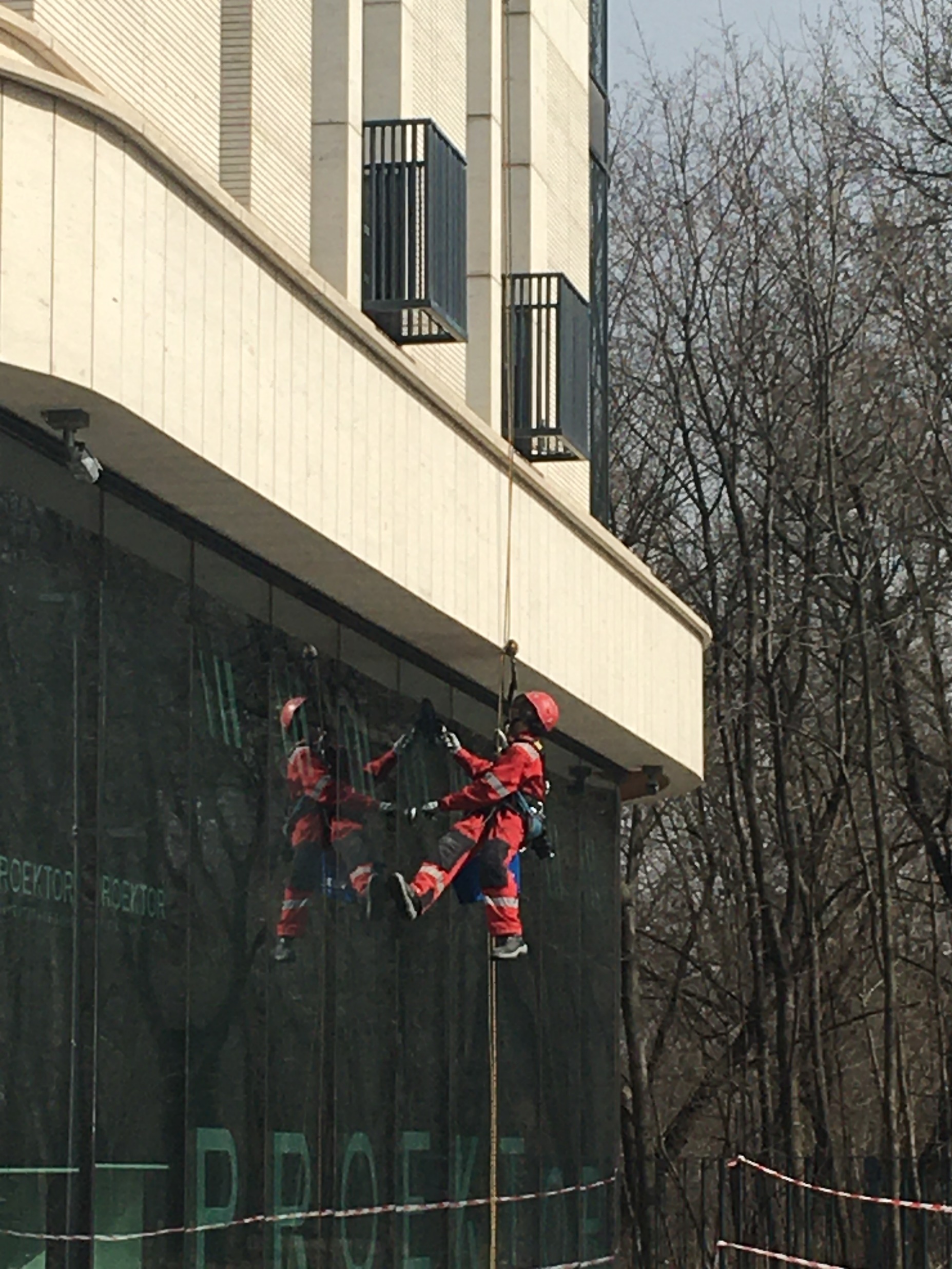 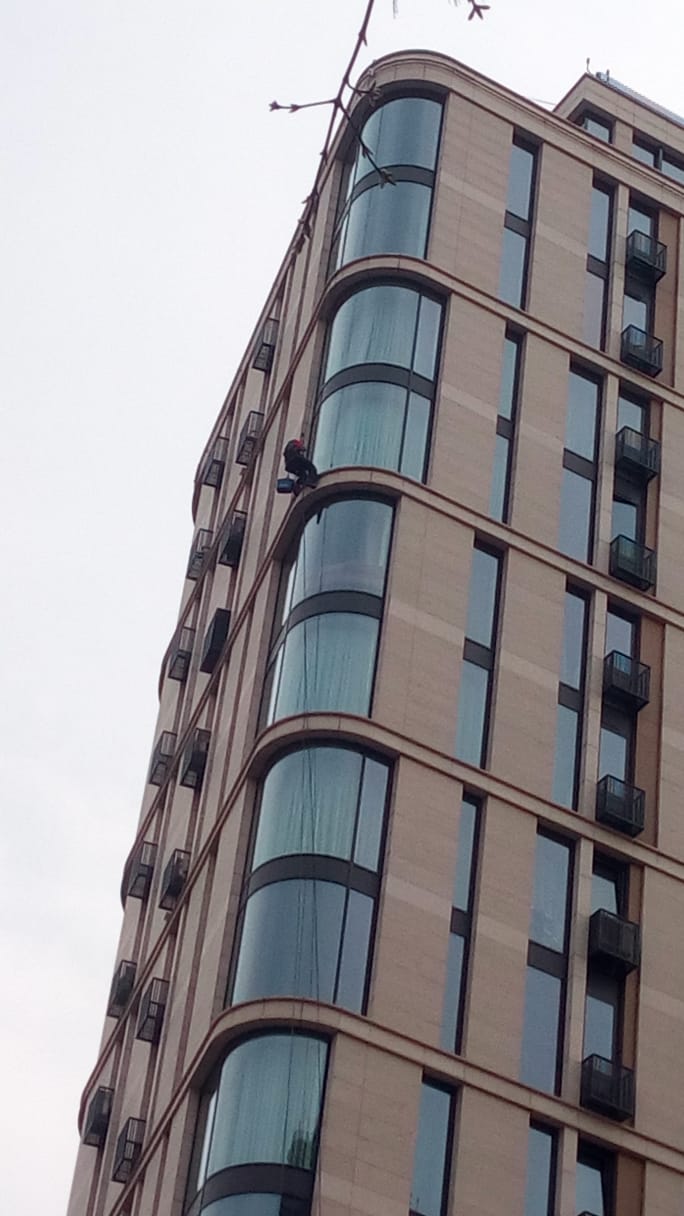 4
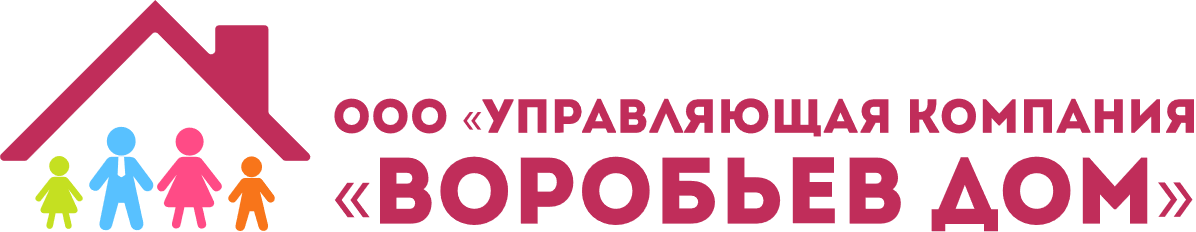 Выполнили демонтаж и монтаж зеркал в подъезде № 3 (62 шт.)
Работы по благоустройству
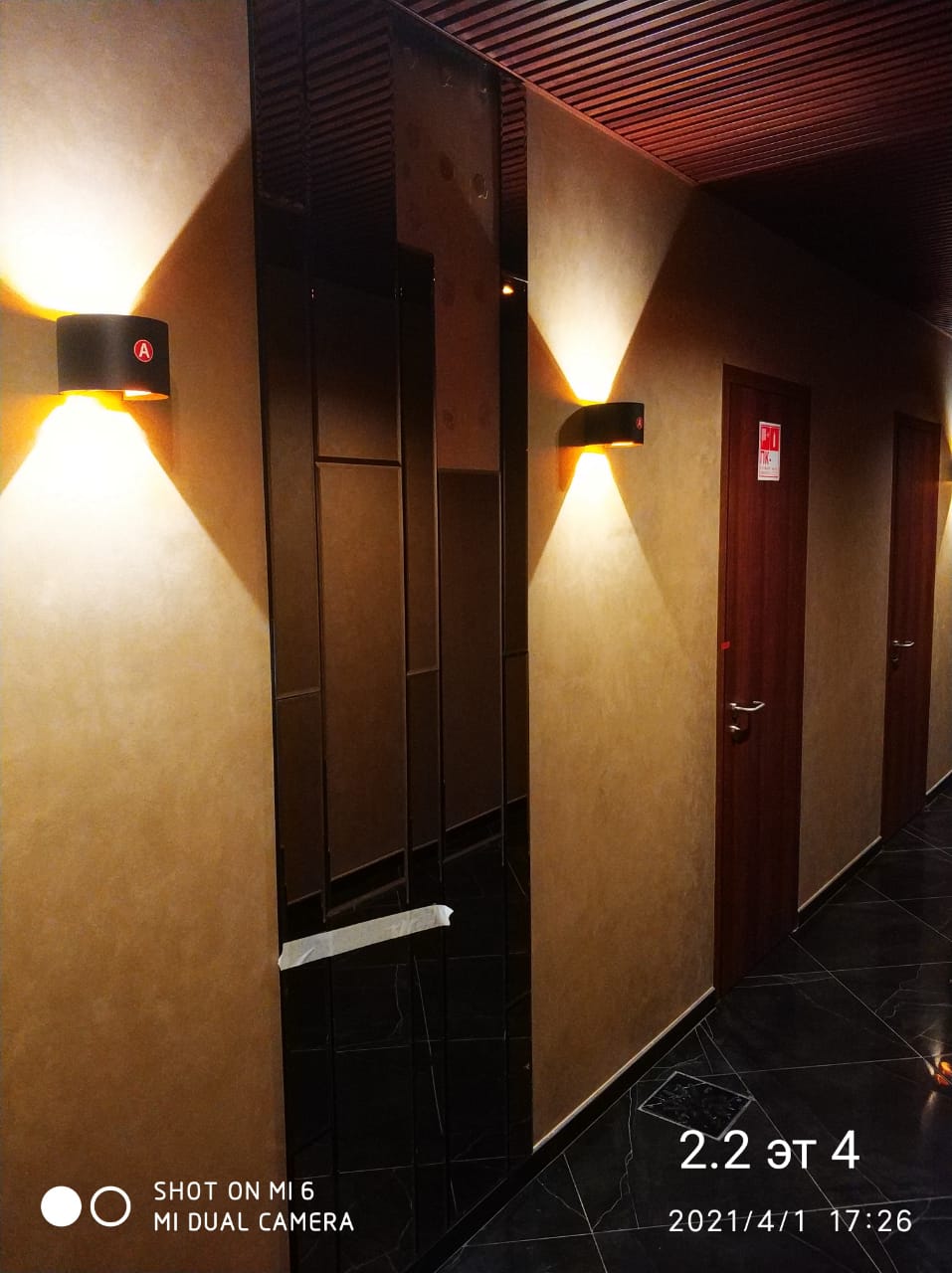 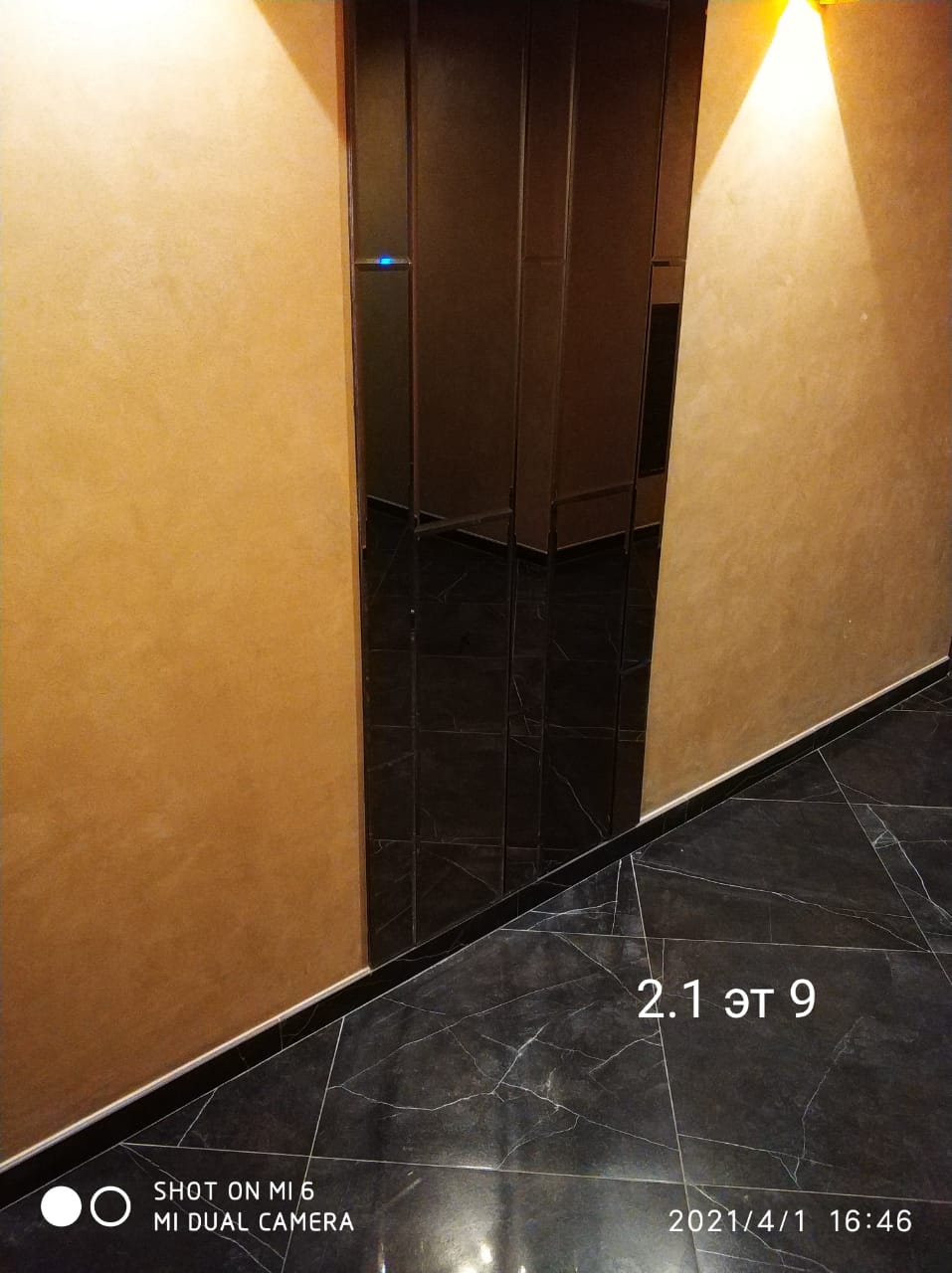 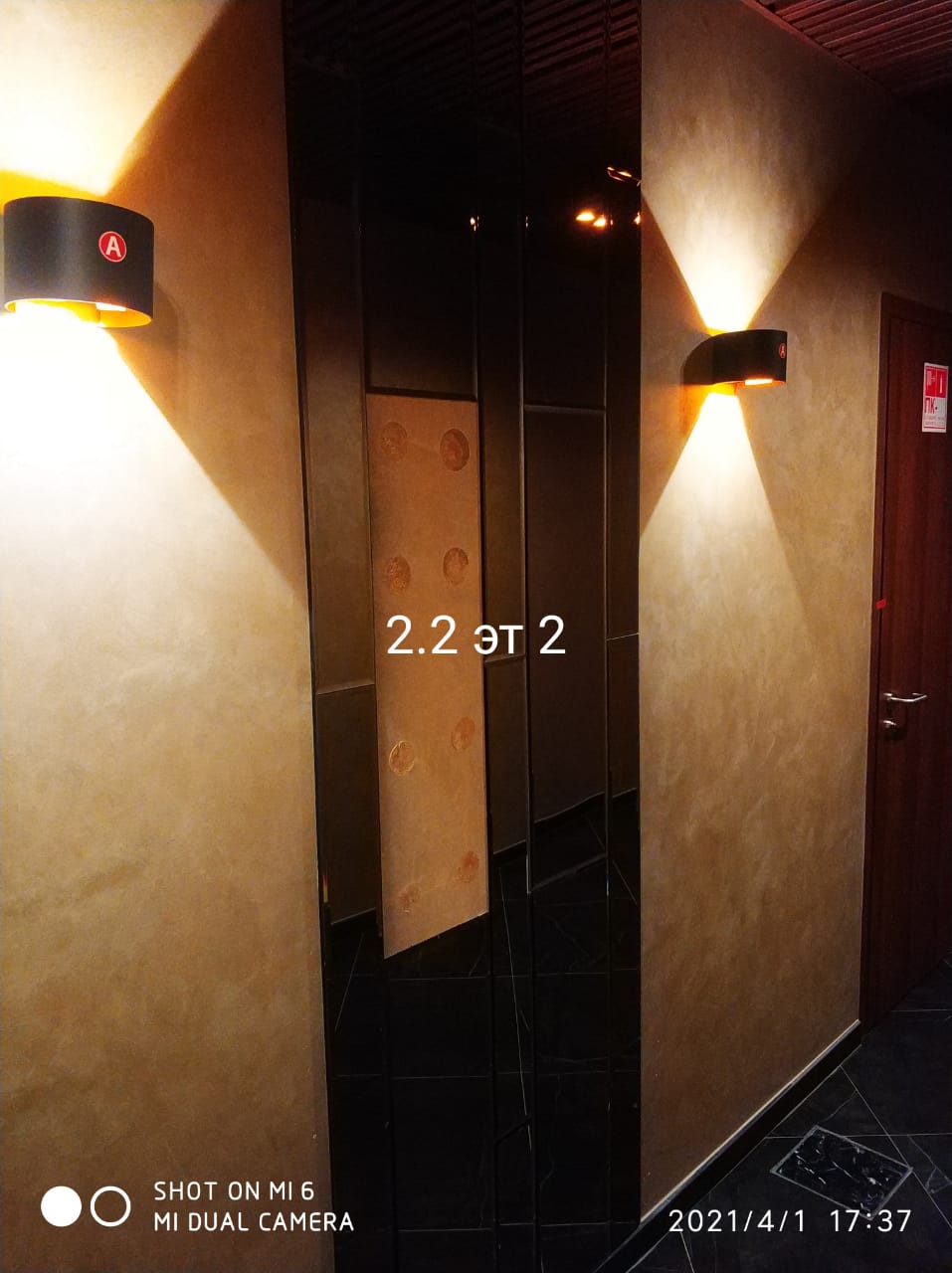 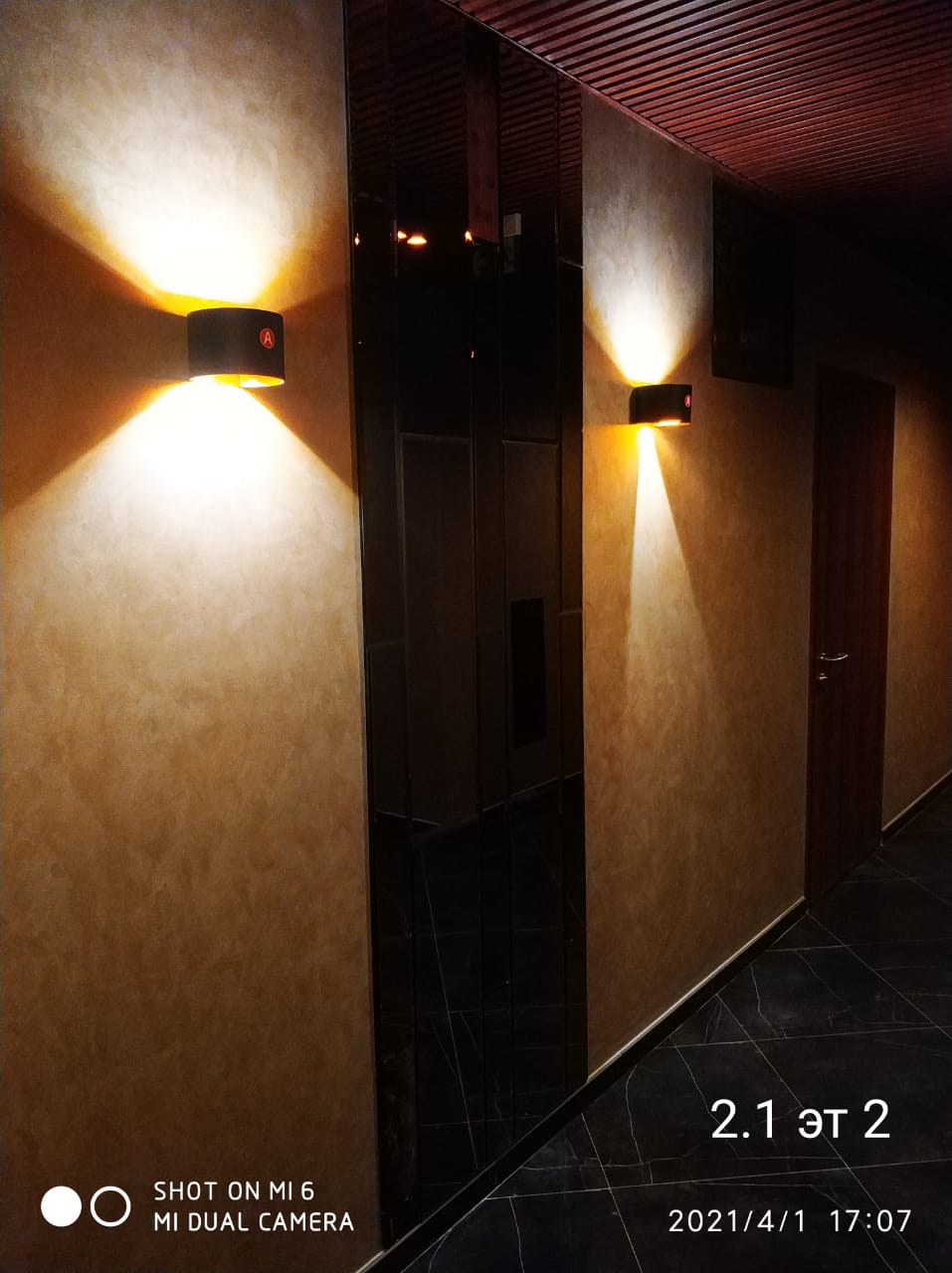 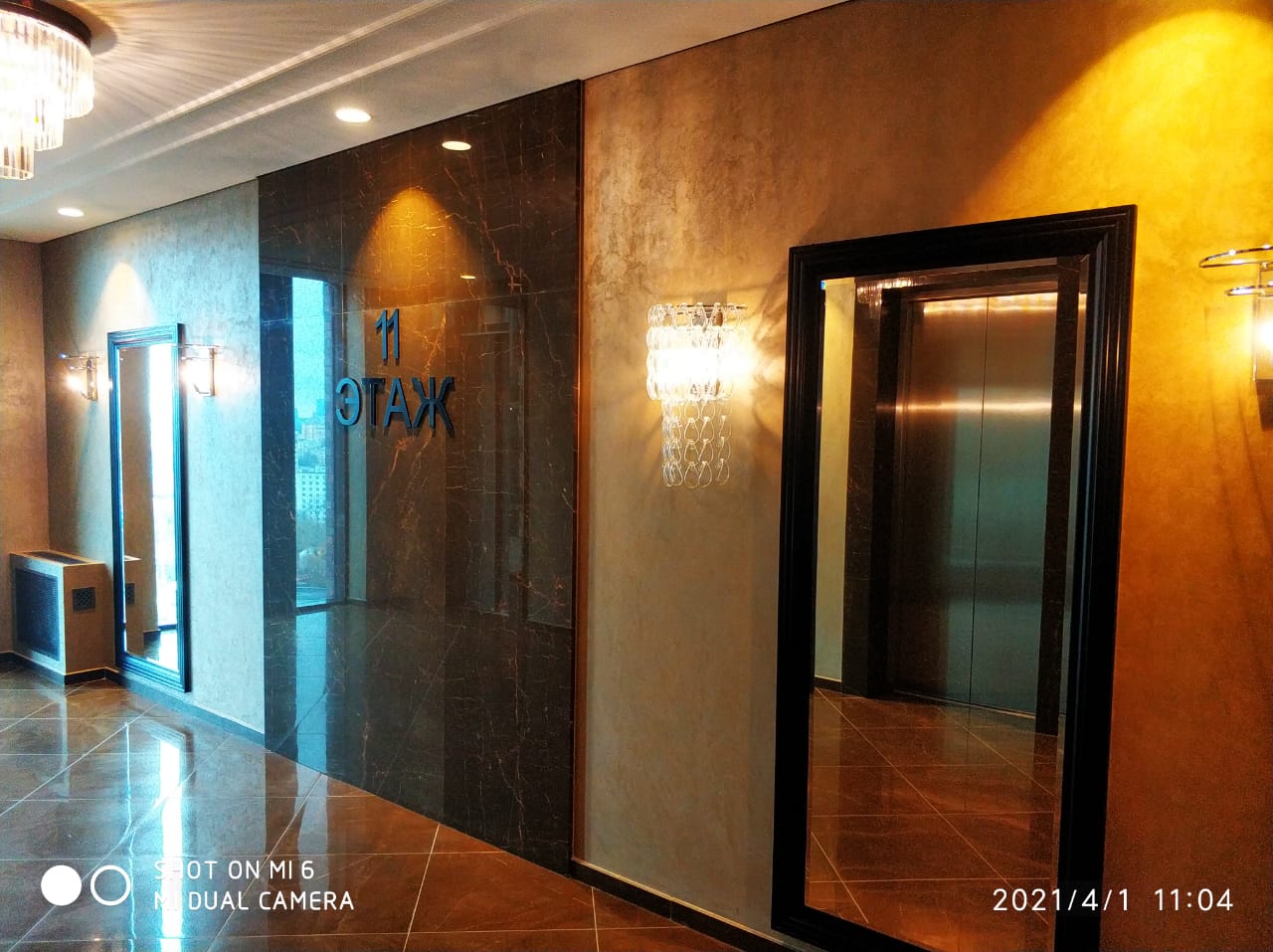 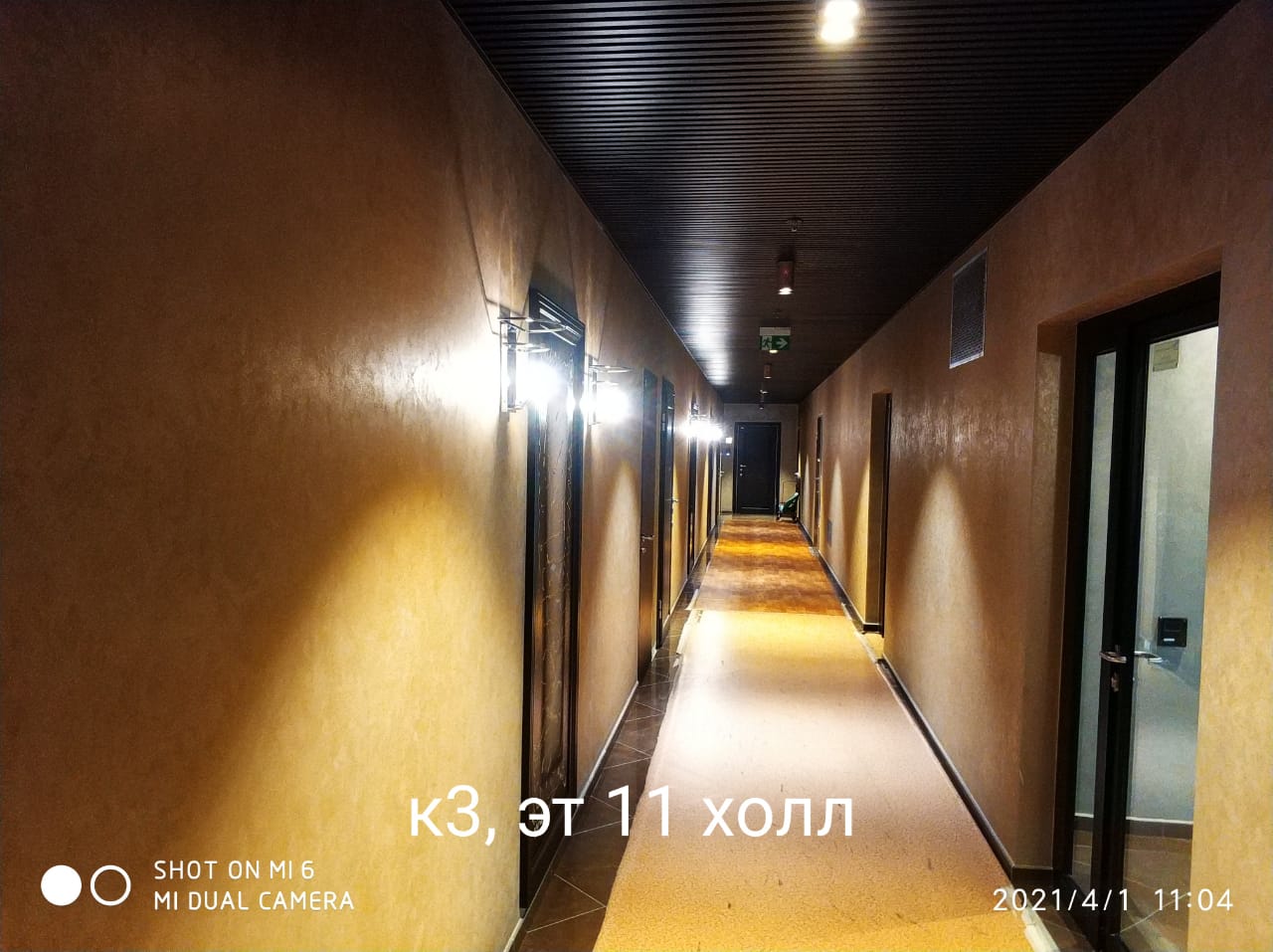 5
Добавили песок для детской площадки
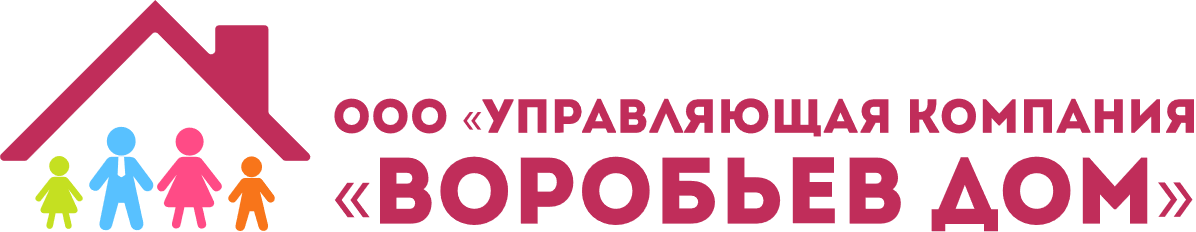 Работы по благоустройству
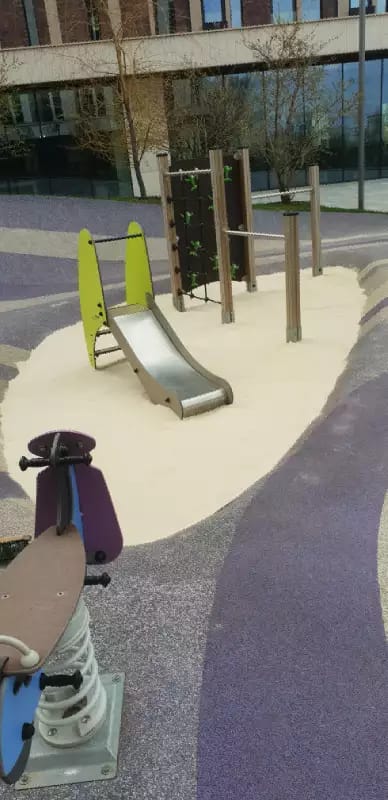 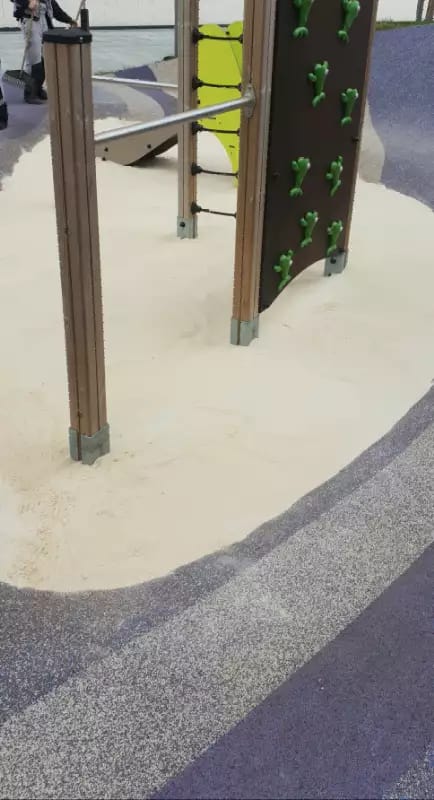 6
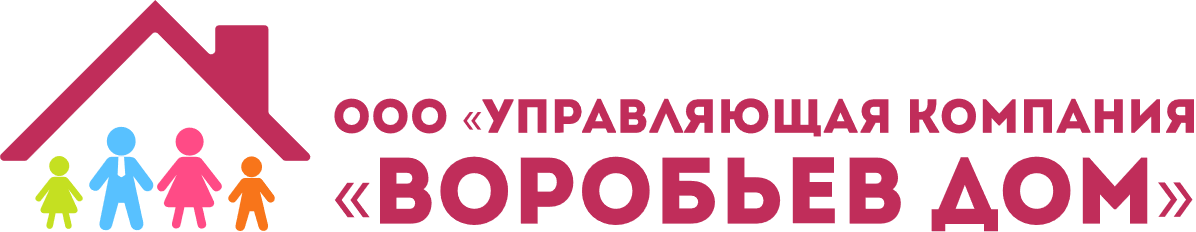 Вывоз мусора
Организовали ежедневный сбор и вывоз хозяйственно-бытовых отходов. Ведём раздельный сбор мусора. Строительный мусор вывозится по отдельным заявкам.
7
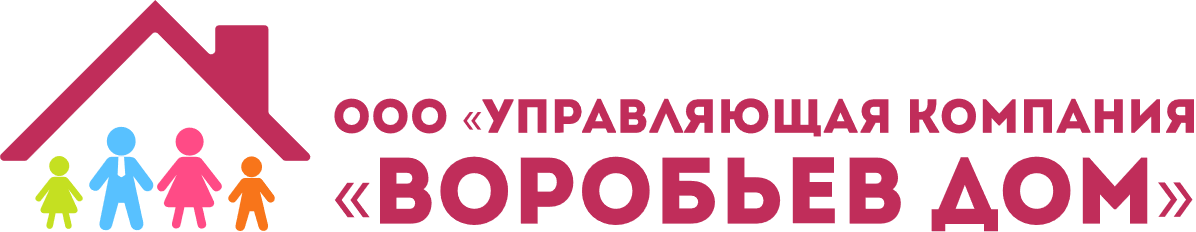 Инженерно-техническое обеспечение
8
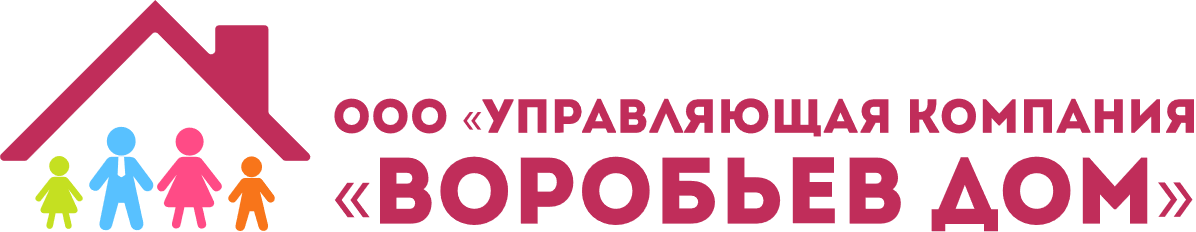 За апрель 2021 года выполнили 239 заявок через систему «Домиленд»
Работа с заявками
9
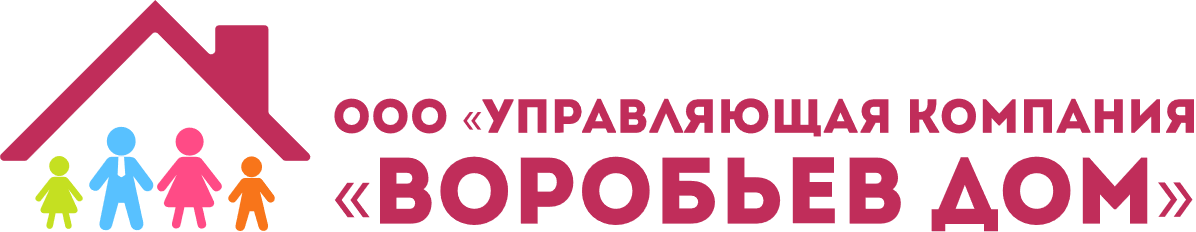 Аварийные заявки
10
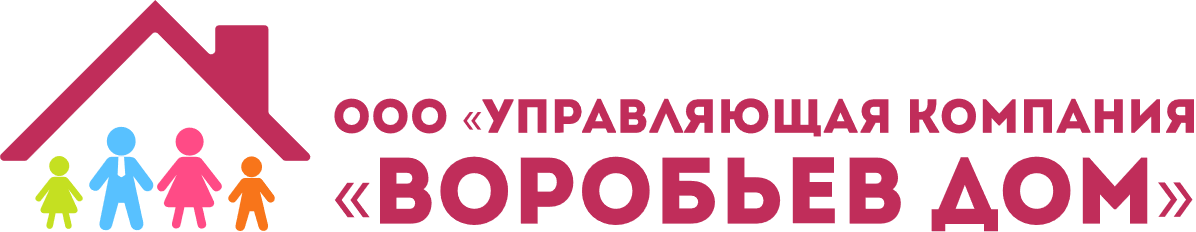 За истекший период консьержи стремились создать комфортные условия для жильцов ЖК Воробьев дом: оказывали помощь в принятии заказов, корреспонденции и сопровождали гостей.
Услуги консьержей
11
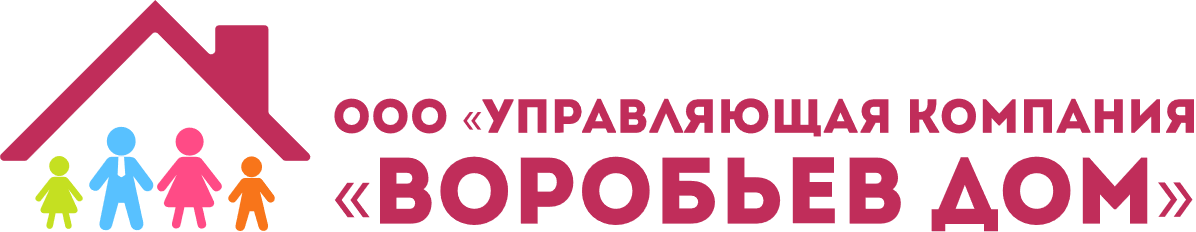 В апреле выполнили следующие работы (кроме ежедневных работ):
Уборка здания и территории
12
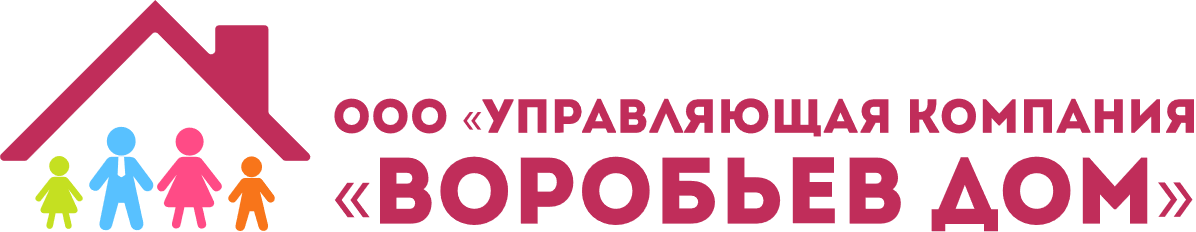 Мероприятия в связи с пандемией COVID-19
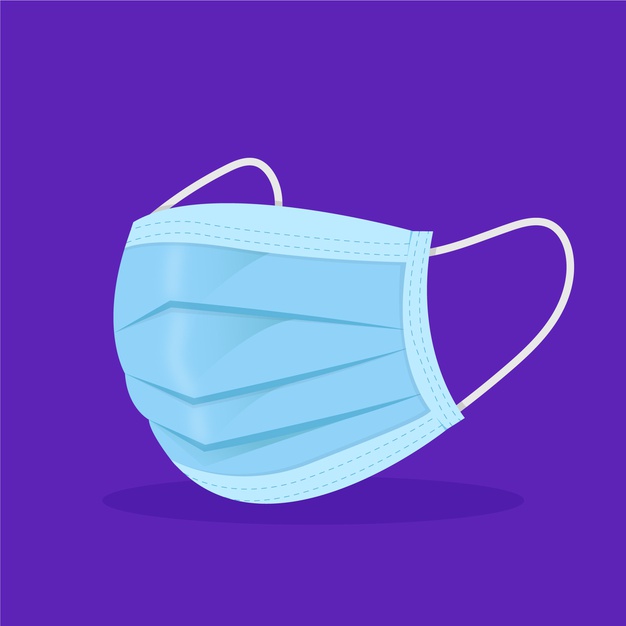 13
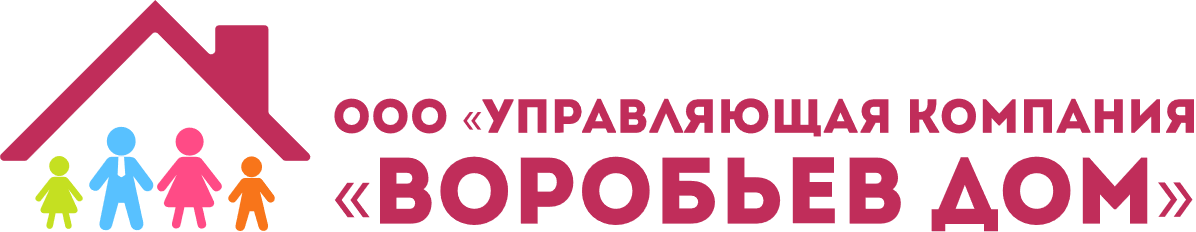 Фонд капитального ремонта
На остаток средств начисляются проценты по ставке 2,46%. Срок депозита – до 5 июня 2022 года.
14
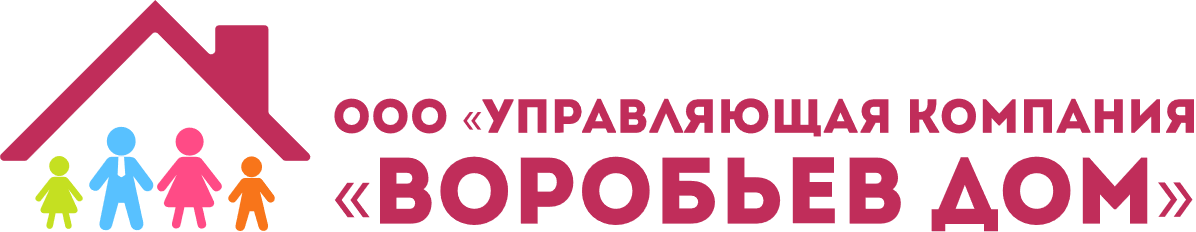 Планы на май 2021 года
15
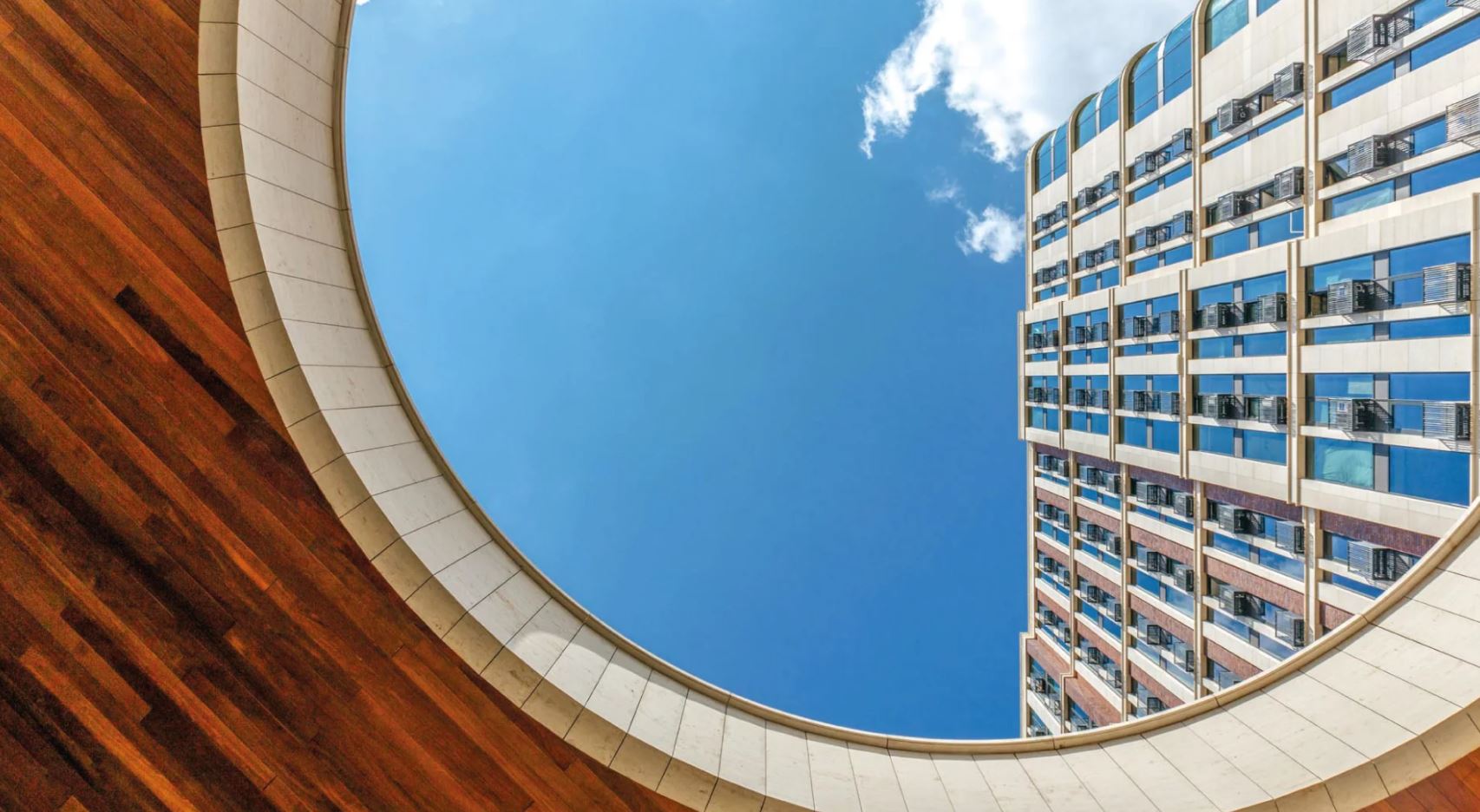 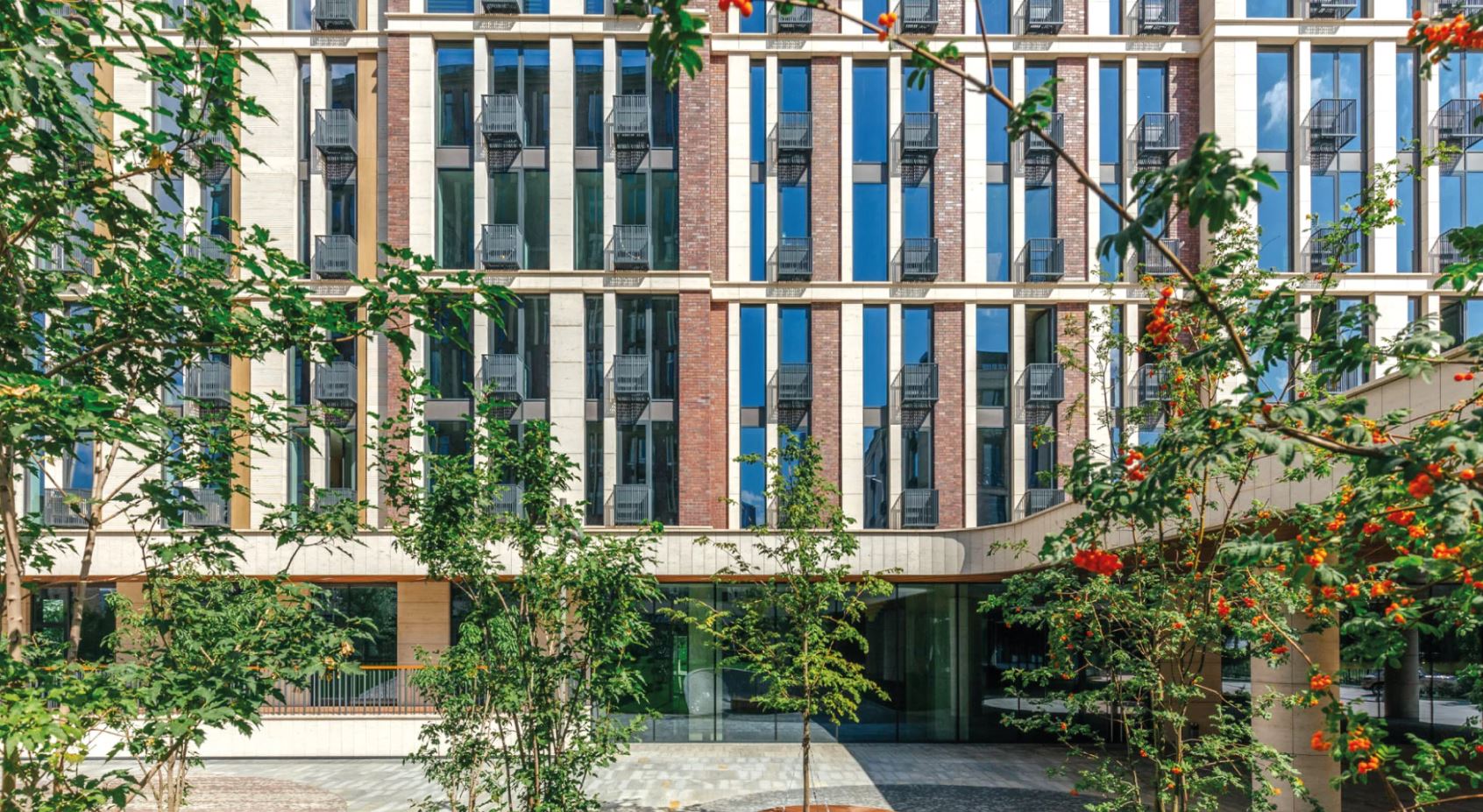 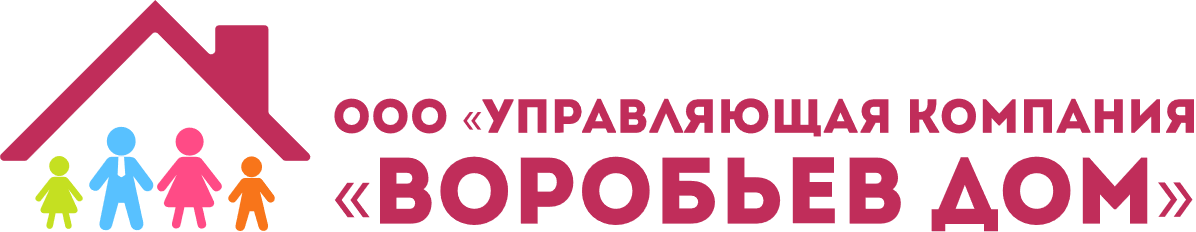 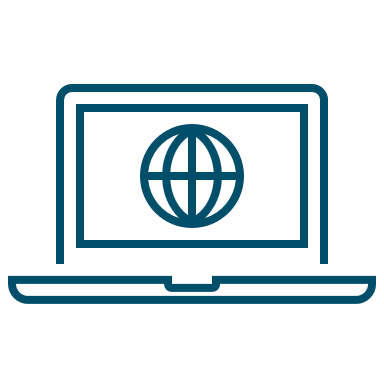 https://uk-vorobievdom.ru/
info@uk-vorobievdom.ru

+7 (495) 940-55-55
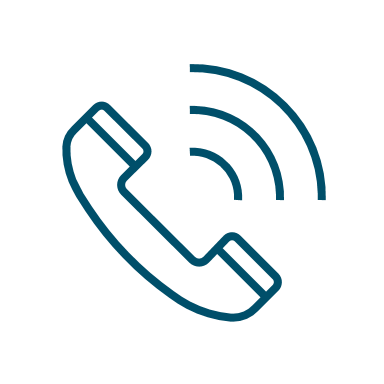